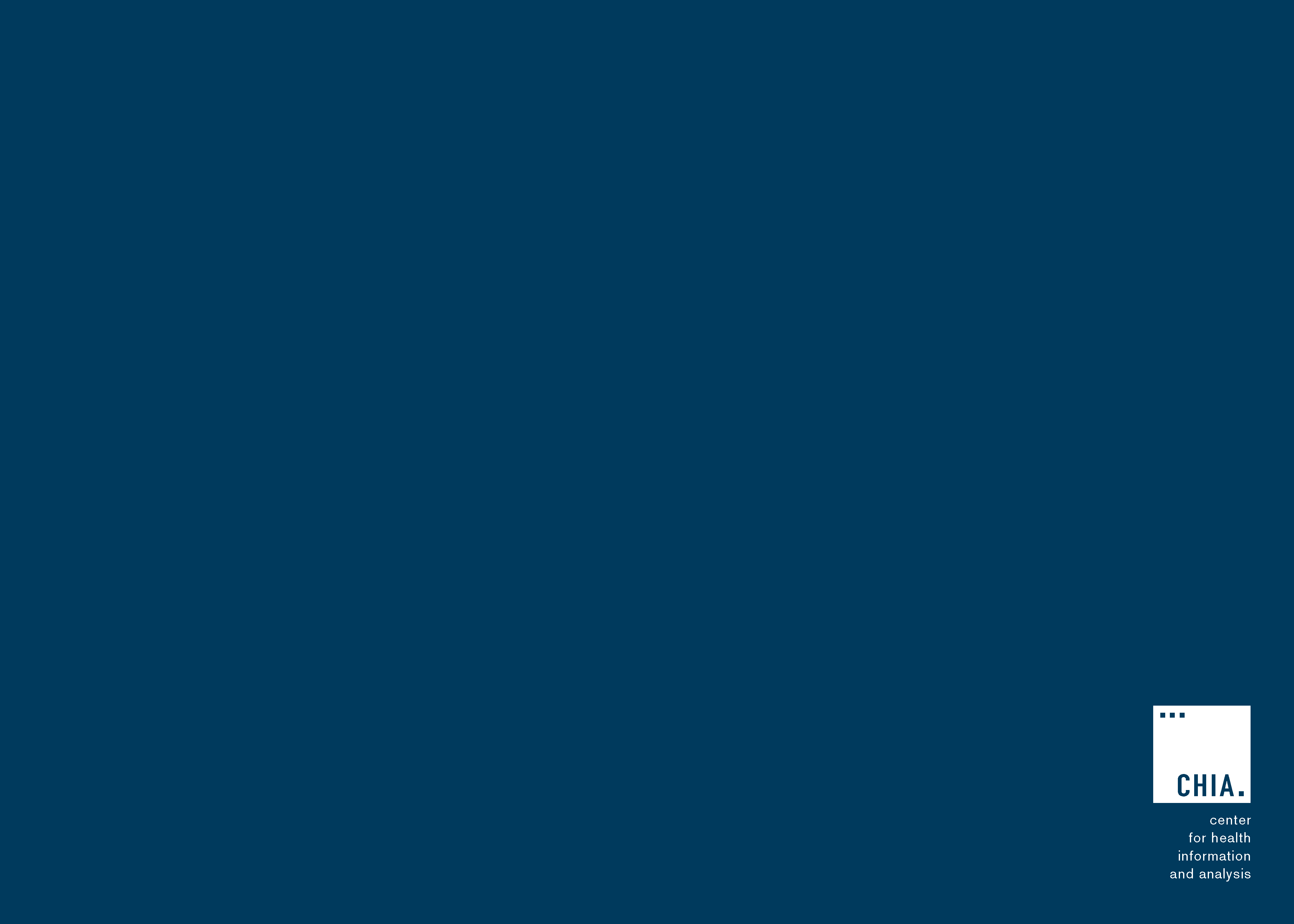 Massachusetts All-Payer Claims Database:Technical Assistance Group (TAG)
April 8, 2014
Agenda
Project Update
 	
  Qualified Health Plans (QHPs)

   ICD-10

   Version 3 Notes
Projects
MA Health Connector Risk Adjustment

  CHIA – Total Medical Expenses (TME)

  Division of Insurance

  Group Insurance Commission
Qualified Health Plans
Product Line of Business Code (PR004) of QH

 Guidance for Risk Adjustment fields
         > RACP Indicator (ME126)
         > Benefit Plan Contract ID (ME128 & BP01)
         > Actuarial Value  (ME120 & BP03) 
         > Total Monthly Premium (ME132)
ICD-10
Version 3 Notes
ME124/ME125

   Premiums

   Compliance
ME124/ME125
ME124 – Attributed PCPME125 – Physician Group of Member’s PCP

  Adjusted edits to accurate subset of TME OrgIDs

  Error Summary Report to report accurate percentages

  ME125 Update Needed

  Notice to CHIA
Premiums
ME123 – Monthly Premium – subscriber amount
ME132 – Total Monthly Premium – subscriber + employer amt

  Specific guidance on Connector’s Risk Adjustment 

 Do not include subsidies, cost-sharing reduction or administrative fees

 Self-Insured Accounts do not report administrative fees in lieu of total monthly premium
COMPLIANCE
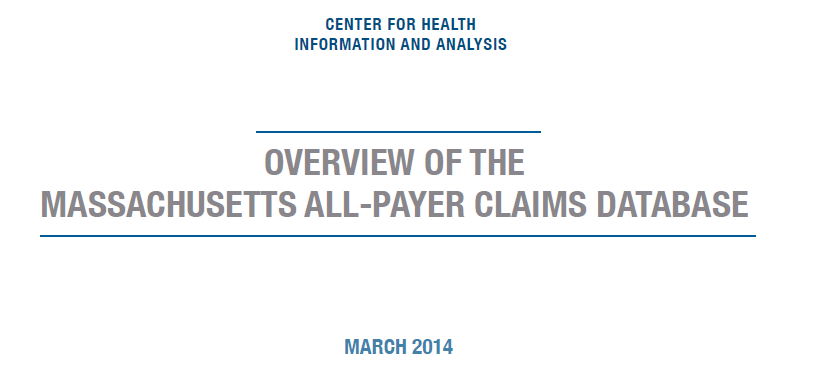 Available at: http://www.mass.gov/chia/
[Speaker Notes: I wanted to mention that CHIA has published a white paper on the MA APCD.  It is available on our website.  Please feel free to take a look!]
QUESTIONS?
Next Meetings
Tuesday, May 13th at 2:00 pm

Tuesday, June 10th at 2:00 pm
Questions emailed to APCD Liaisons

Questions emailed to CHIA 
	(CHIA-APCD@state.ma.us).  

Questions on the Data Release and Application emailed to CHIA (apcd.data@state.ma.us)